Tự nhiên và xã hội
Bài: Ôn tập chủ đề Trái Đất và bầu trời (tiết 1)
SGK/ 120
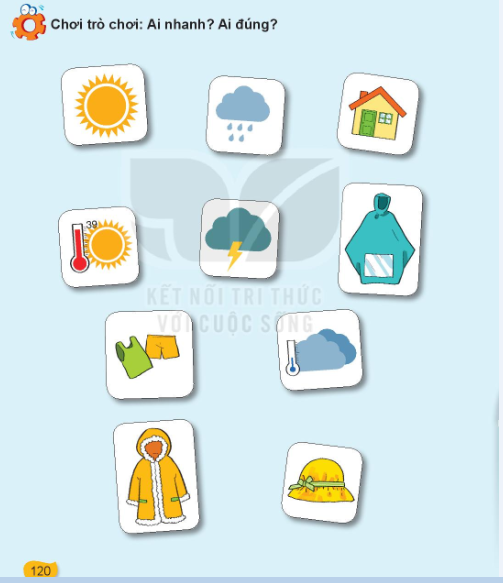 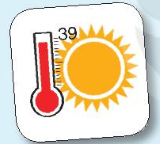 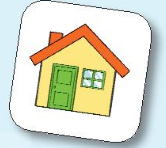 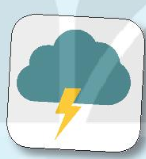 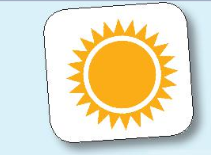 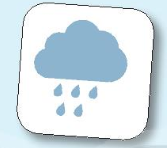 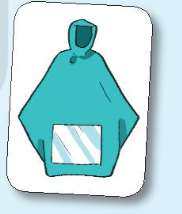 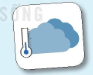 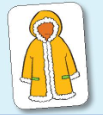 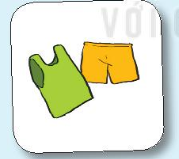 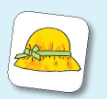 Gi¶i lao gi÷a tiÕt
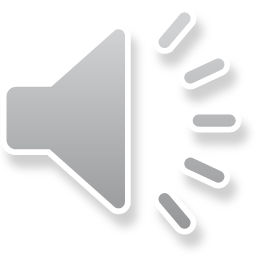 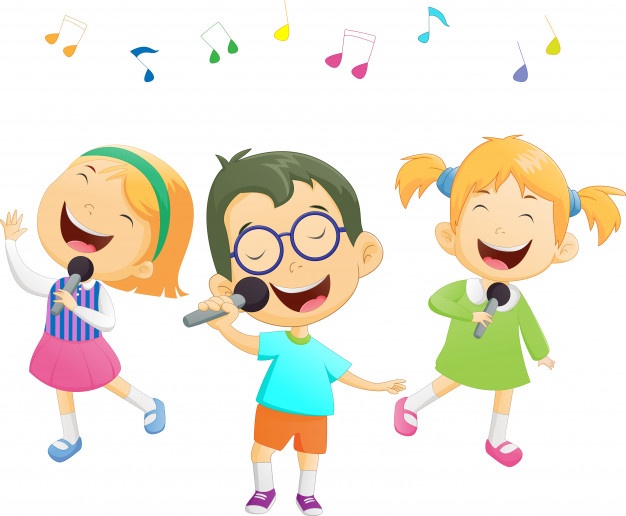 Lợi ích của trời nắng
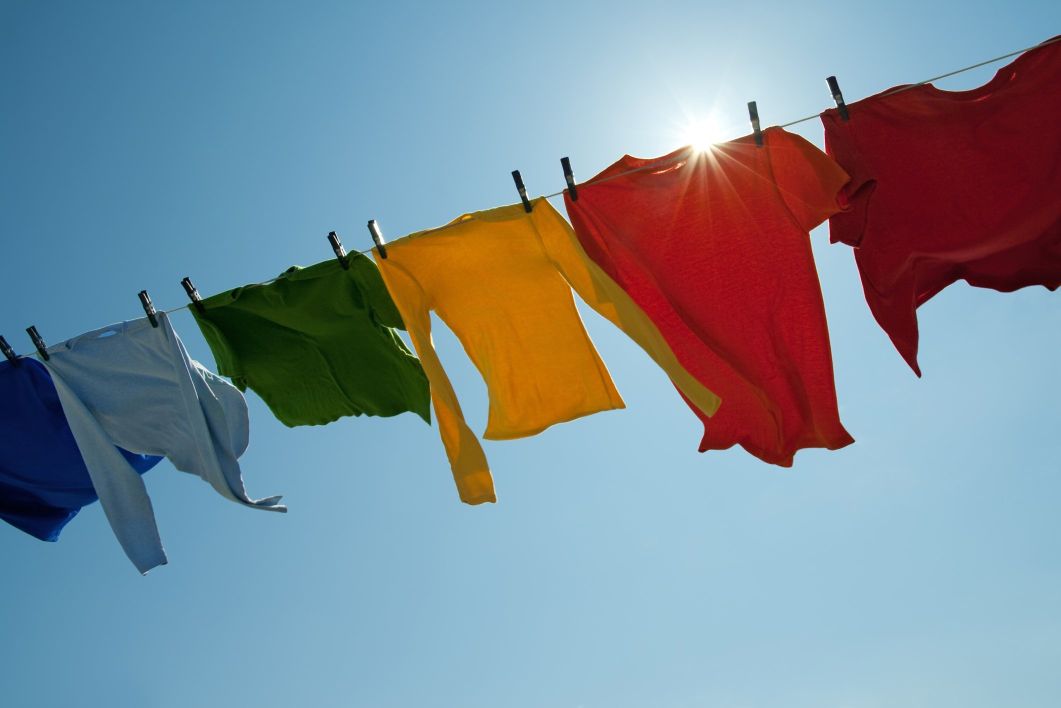 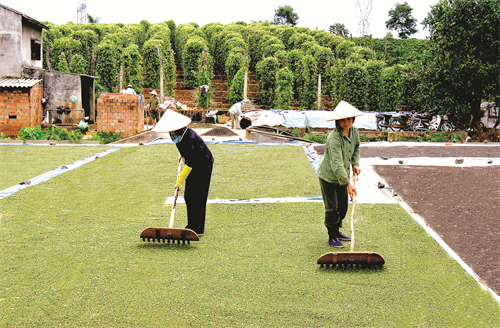 Phơi quần áo
Phơi tiêu
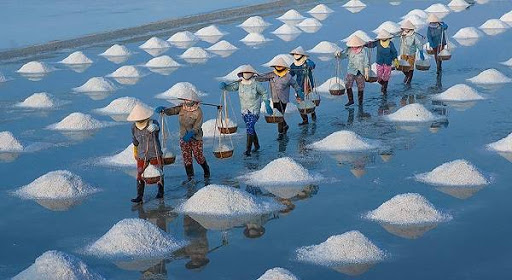 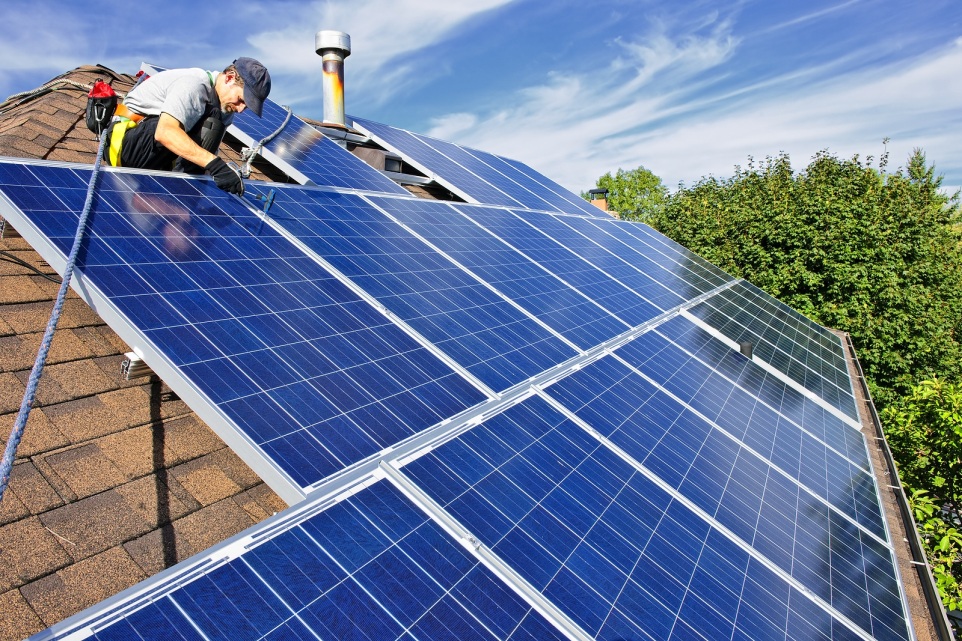 Làm muối
Tạo năng lượng điện
Tác hại khi trời nắng kéo dài
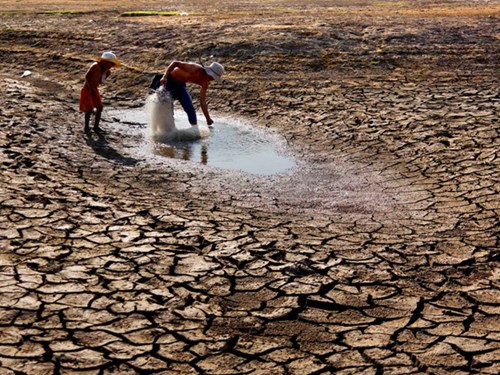 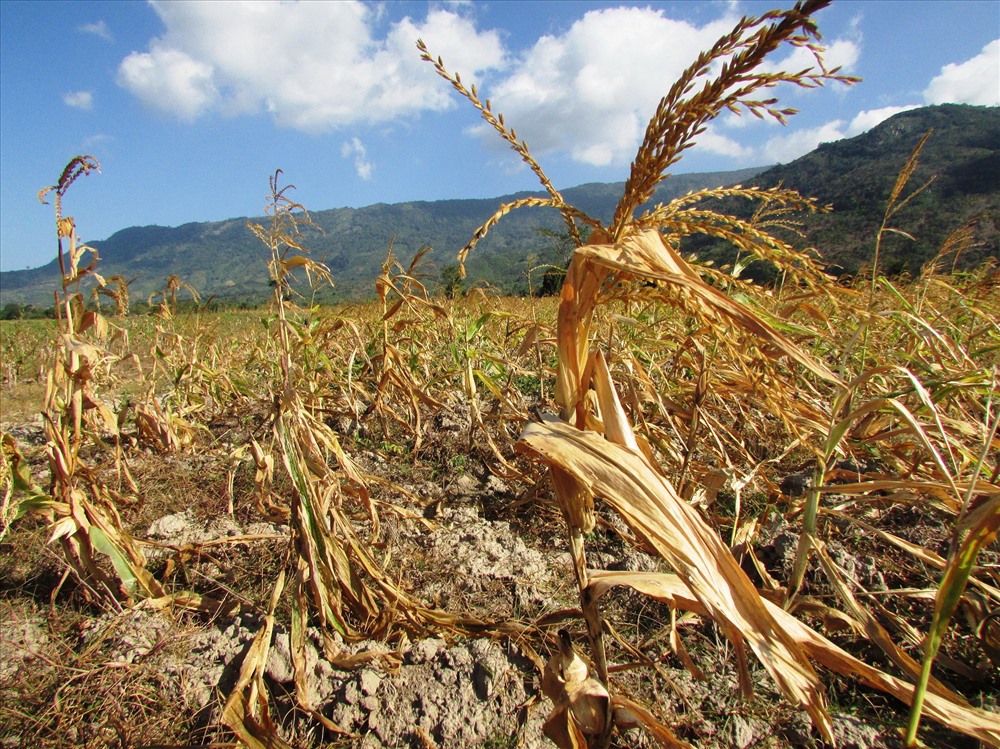 Cây cối khô héo
Hạn hán thiếu nước
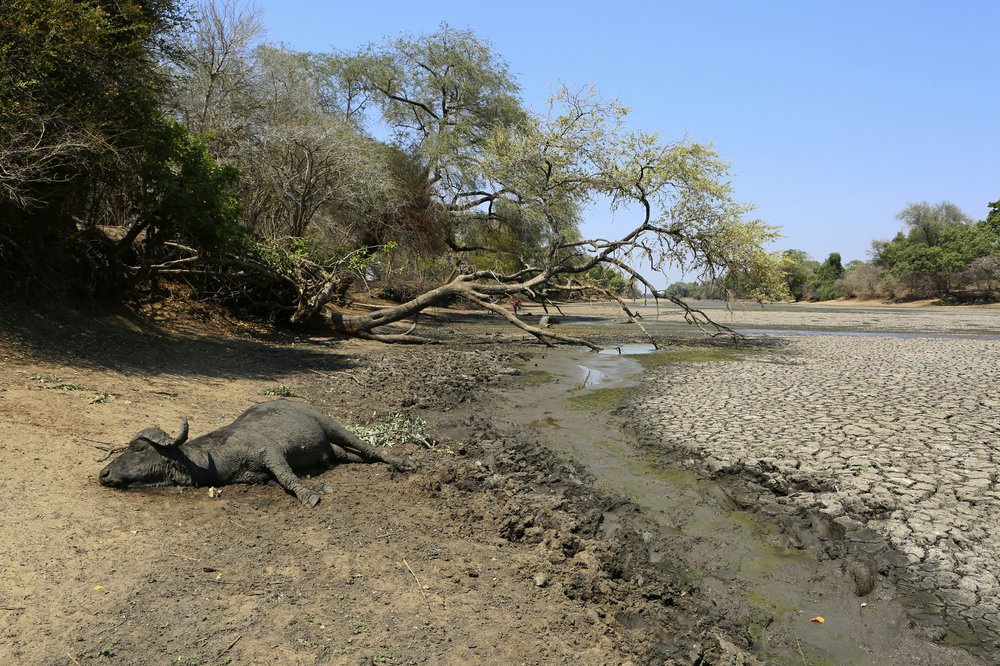 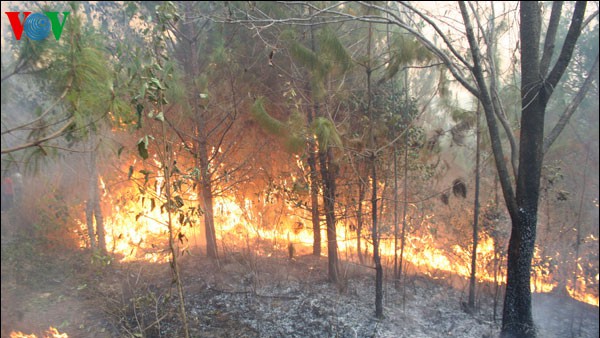 Động vật chết khát
Cháy rừng
Lîi Ých của trêi mưa
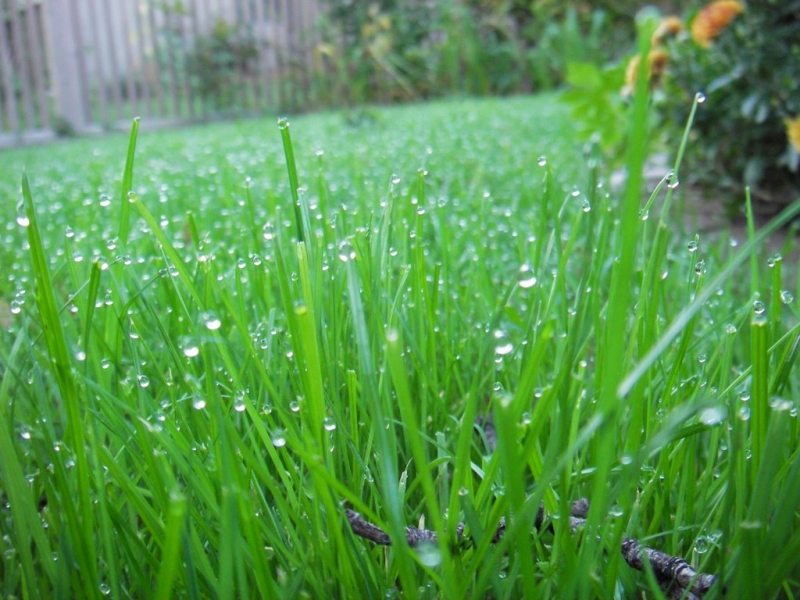 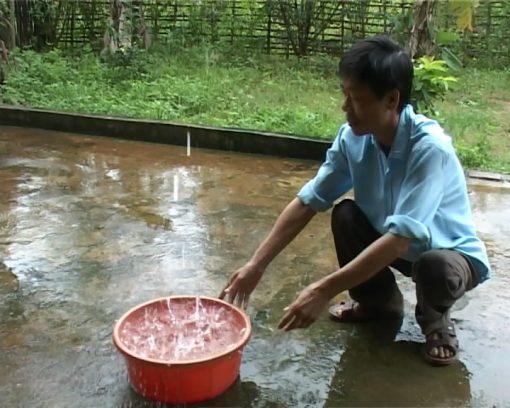 C©y cèi xanh tèt
LÊy nước sinh ho¹t
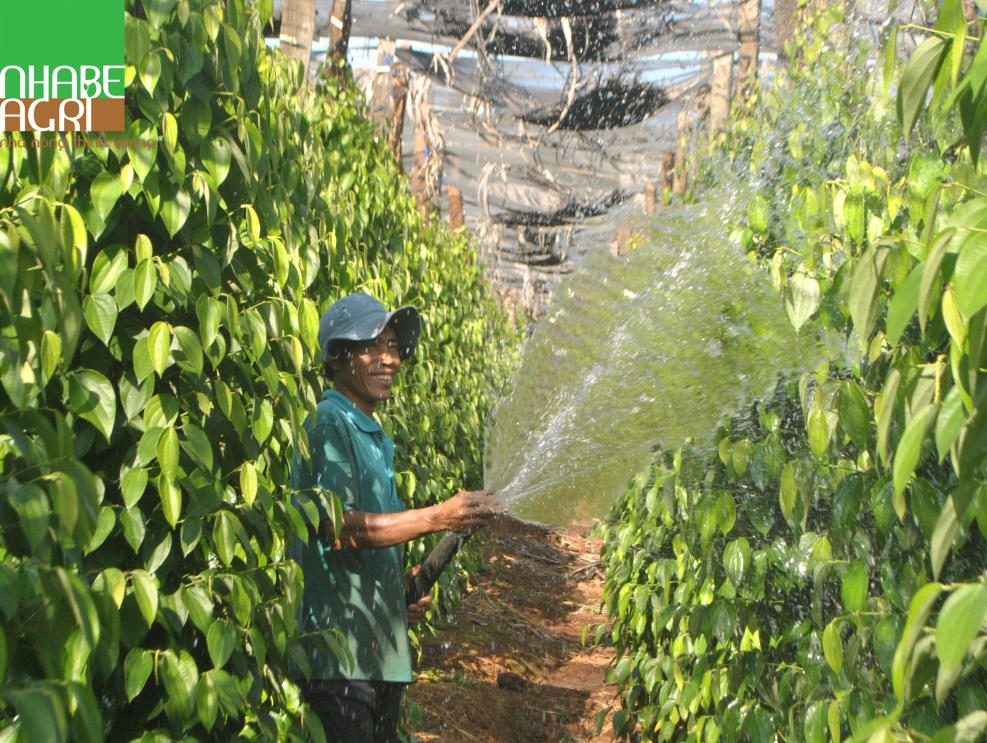 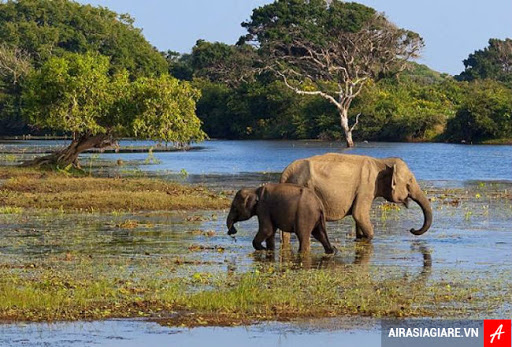 §éng vËt cã nước uèng
Lấy nước tưới tiêu­
T¸c h¹i khi mưa kÐo dµi
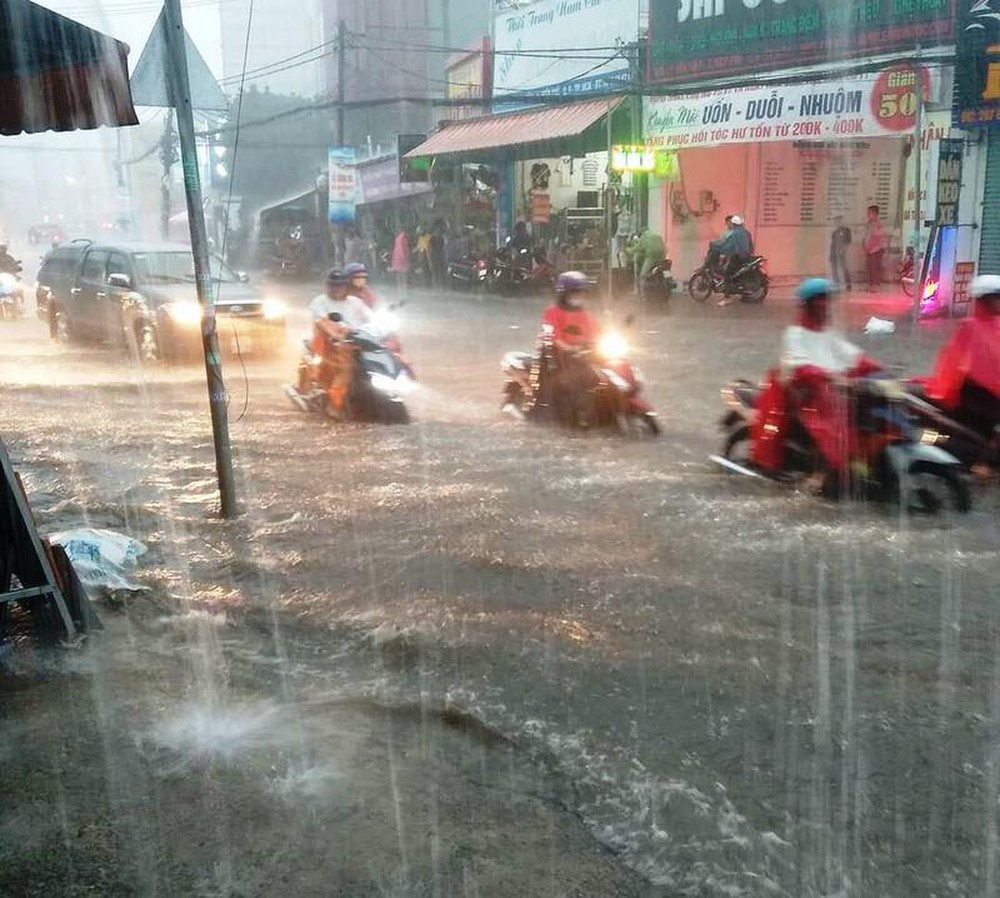 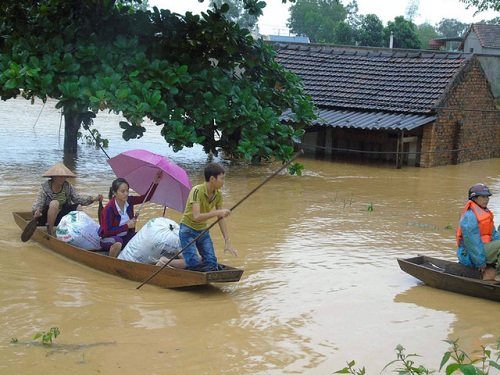 Nước ngập đường
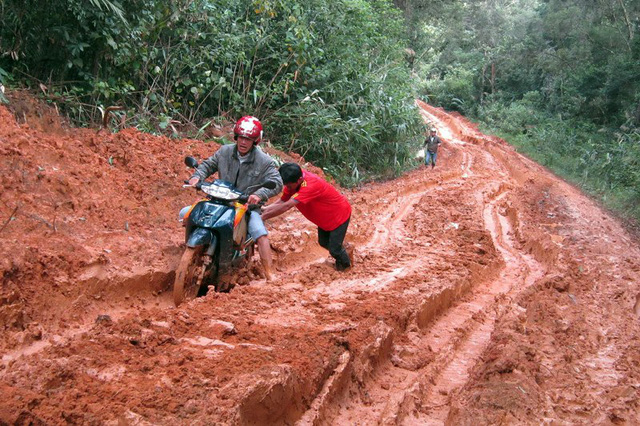 Đường sình lầy
Lũ lụt